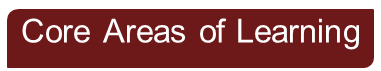 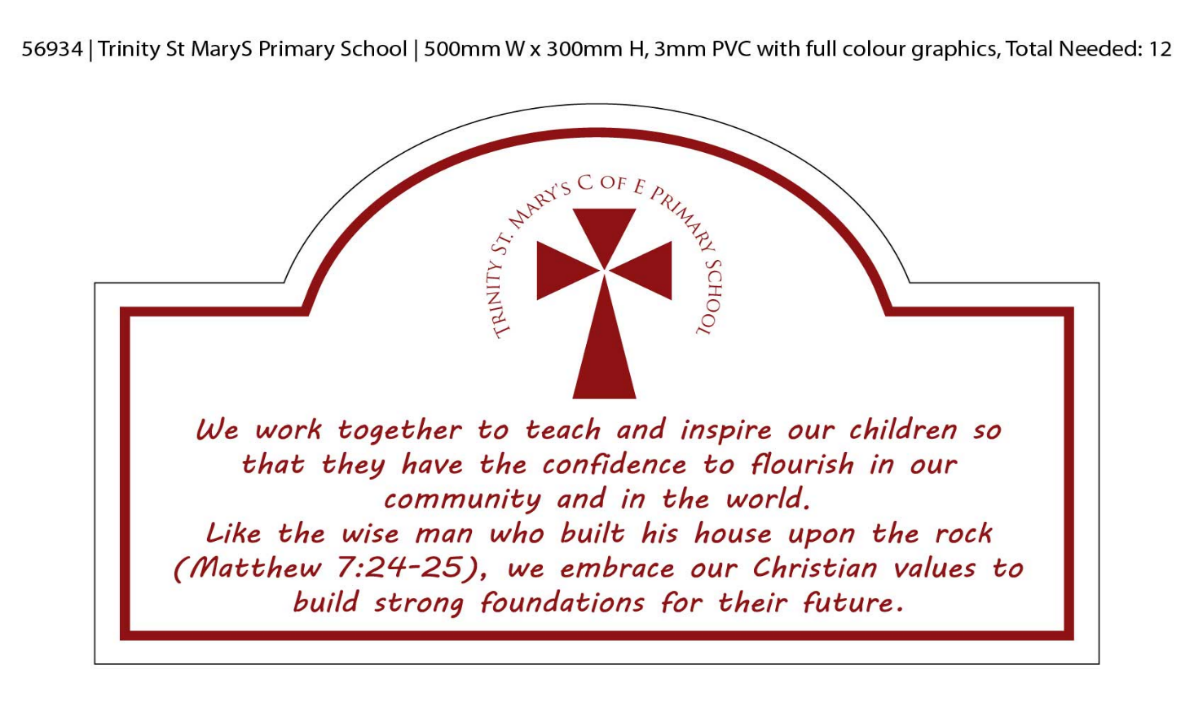 In English we will be looking at the book “The Roman Quests, Escape from Rome”. In this story we will be looking at character descriptions, the setting of story, and what writer wants the outcome to be (save Britian). We will then be writing our own settings and characters with our own quest story. We will also be looking at fact files of “Julia Ceaser” and “Boudica” and writing our own fact files. In English we will be researching what life would been like for solider and writing a diary entry of “the life of Roman solider”.  We will also be studying the book “Escape from Pompeii”. 
In Maths we will be continuing with multiplication and division. This unit will look at related calculations, multiplying a 2-digit number by 1 digit number. We will also look at diving a 2-digit number by 1 digit number with no exchange. We will also look at length and perimeter, measuring in centimetres, millimetres and calculating the perimeter. In spring term 2 we will look at fractions, comparing and ordering unit and non unit fractions. We will also count in fractions using a number line. We will also look at decimals and how this ties into fractions.  In spring term 2 we will also look at measuring mass in kilograms, grams and the volume of millimetres.  
In Science we will be looking at “light and sound” in spring term 1. This will include the differences between light sources and nonlight sources, exploring materials which are reflective and identifying how sounds are made. In spring term 2 we will look at “forces and magnets”. We will compare how things move on different surfaces and understand that magnetic forces can act at a distance. 
In Religious Education in spring term 1 we will be looking at the gospel (people of God) and connections between the bible and what Christians believe about God. We will also look at what Hindu’s believe about their God and identify how events in history have shaped the belief of Hinduism. In Spring term 2 we will look at the salvation in the lead up to Holy week for Christians. We will explore the philosophy of this and how people make moral decisions. We will be looking at using more than one reason to support a view, the effect of the salvation story and  the difference between knowing and believing. The effects of the salvation story will lead into how Christians respond to issues today and explore giving an opinion.
Amber
Year 3/4
Autumn Term
French
Our Topic
Our Topic will be based on Romans.
Computing
History
Geography
In History we will be learning about the Romans. We will look at how people’s lives changed from the historical events of the Roman emperor and the impact it had on Britain. Some topics will include Julius Caesar’s attempted invasion and  Boudica effect in Britain.
In Computing we will be learning how to touch type and email in spring term 1. We will look at how to and why communication across email is important. In spring term 2 we will be looking at branching database and simulations.
In French the topics we will be looking at are how to speak / write about my home, the classroom (en classe) and Romans.
PSHE
Music
Design & Technology
Art
In Music in spring term 1 we will look at “playing in a band” unit from charanga.  This will cover singing, listening, playing and performing. In spring term 2 we will be looking at the unit “composing using your imagination”. We will look at wide range of musical styles and write our own music.
In PSHE we will be looking at the unit of “living in the wider world”. This will include the value of rules and laws, how the internet is used and accessing information. In addition, we will also look at different jobs, skills and personal goals.
In Art we will be looking at why Mosaics were important in Roman times and famous artists. We will plan out our mosaic design, make our mosaic and then evaluate in reflection what inspiration we took from artists and our own plans.
In D&T we will be looking at why clay pots were important to Roman’s. We will observe clay pots they have been made and design, make and evaluate our own clay pots. We will be learning how to make clay pots and practice different shapes.
In Geography we will be looking at mountains and rivers. This will include the links between human and physical geography. We will look at the types of settlement and land use regarding how this is affected by mountains and rivers.
PE
In PE we will be learning about dance indoors in spring term 1. We will also be continuing to learn about hockey and playing games in teams. In Spring term 2 we will be learning about ball skills indoors and focusing on tennis outdoors. We learn the rules of tennis and what means to play as a team.